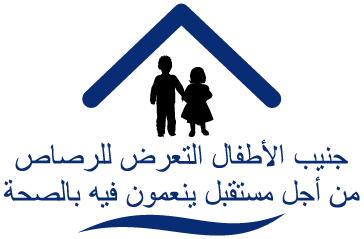 30
24
إلى
أكتوبر
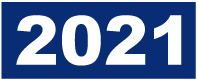 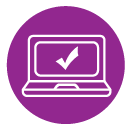 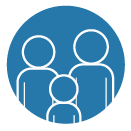 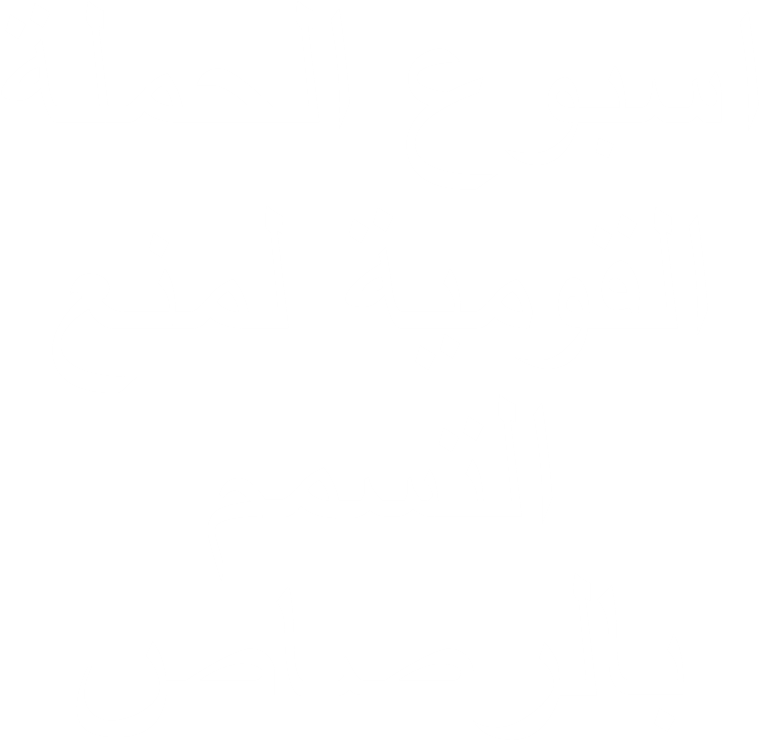 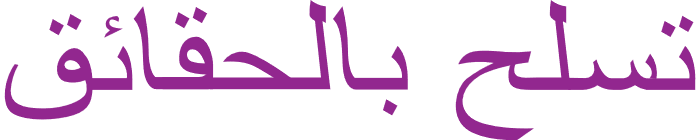 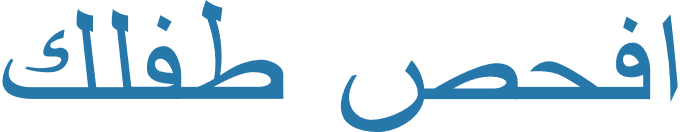 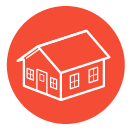 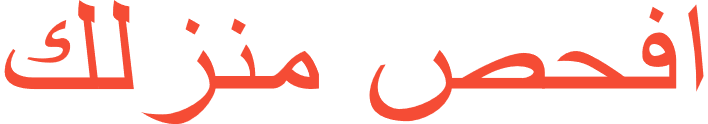 #LeadFreeKids
#NLPPW2021
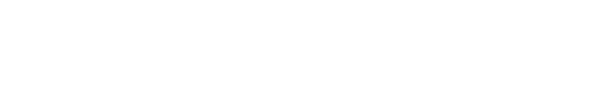